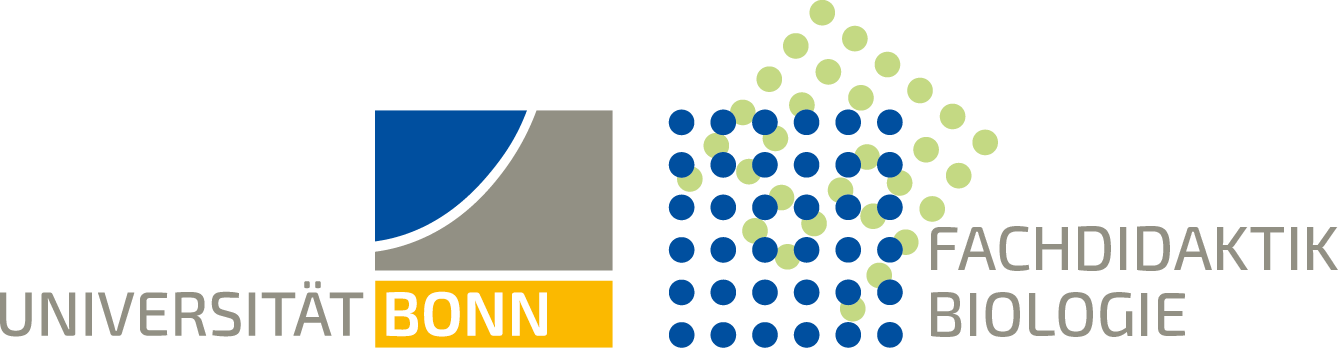 Forester
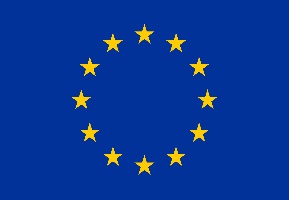 This project has received funding from the European Union’s Horizon 2020 research and innovation programme under grant agreement No 665100.
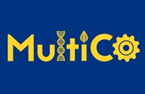 Draw a forester*.
Afterwards discuss about your ideas with other students in groups!

* The idea of this scenario is transferable to any other career in science
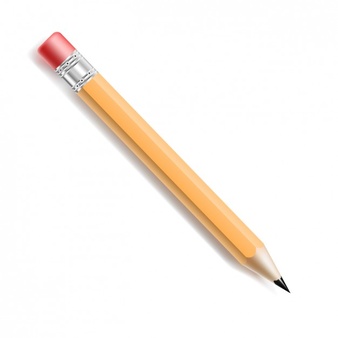 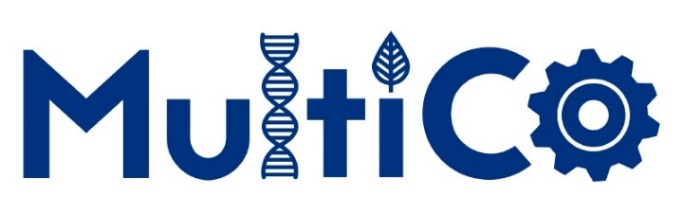 https://www.freepik.com/free-photos-vectors/pencil
Inquiry (Science learning) & Consolidation:

Biology: 
Learning content: Ecology
Methods:
e.g.:
At an out of school setting 
Students meet a real forester/forest engineer and his colleagues in the forest

Students then carry out the real forester’s work in the authentic context and have to solve authentic problems 

Back in the classroom, students are requested to draw a forester again and to discuss about their ideas and former stereotypes (if existing)
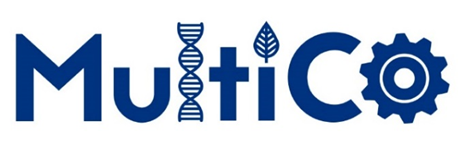 [Speaker Notes: Next steps]